British traditional food
The traditional English Breakfast
Fried egg
Fried mushrooms
sausages
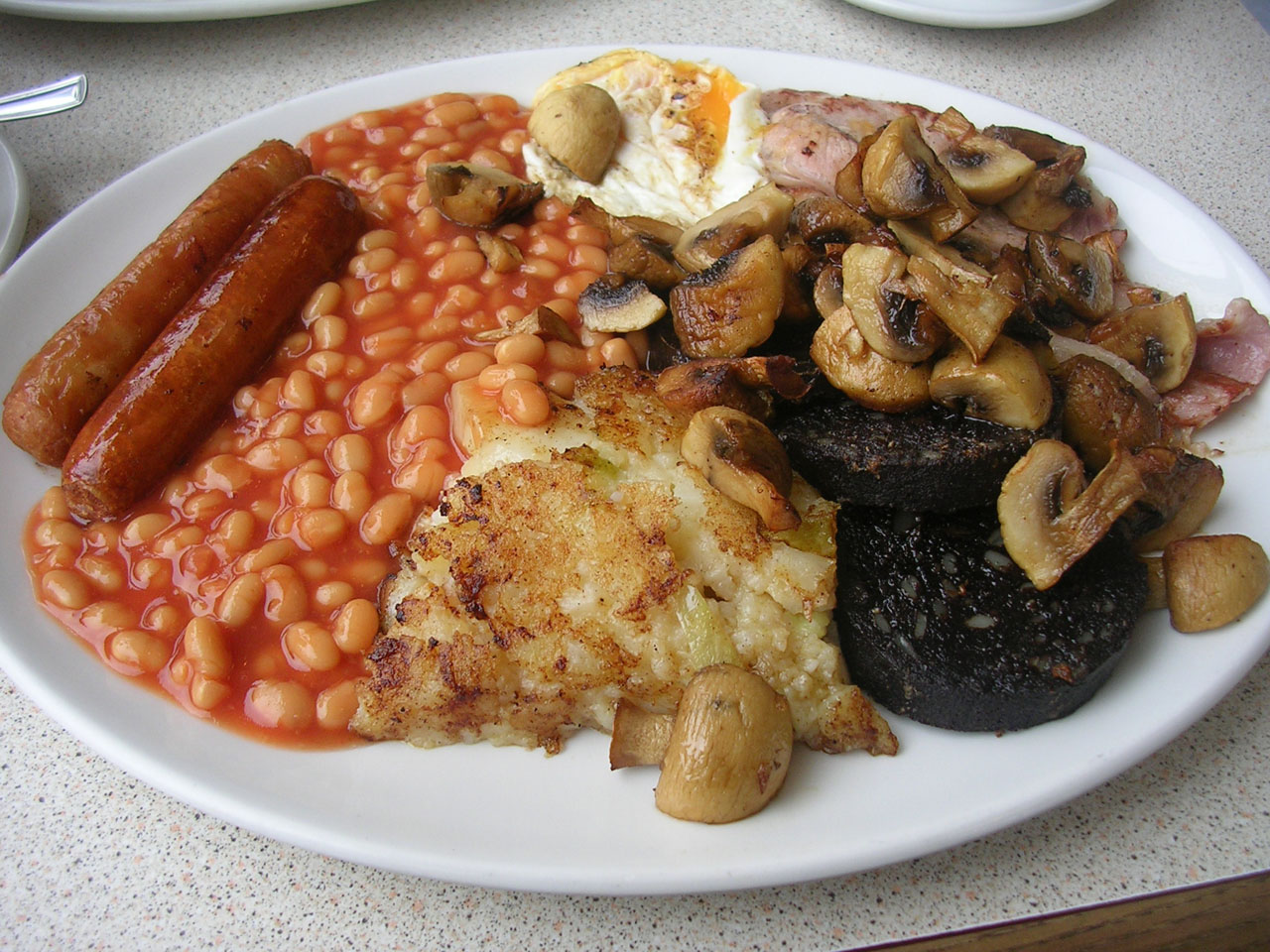 Beaked beans
bacon
Black pudding
The Sunday roast
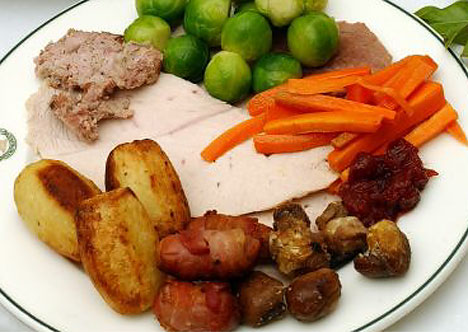 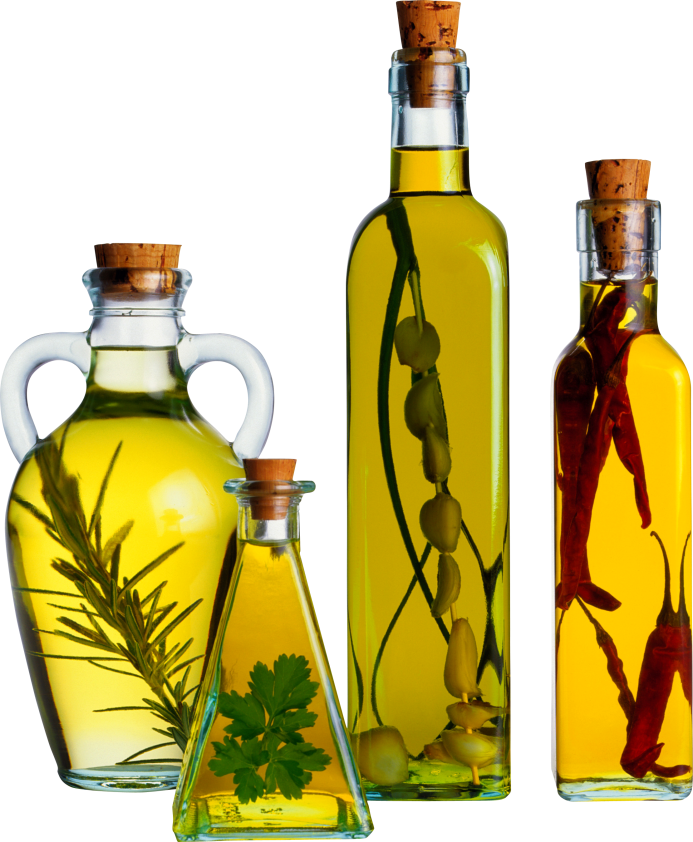 The Yorkshire Pudding
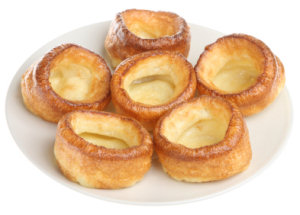 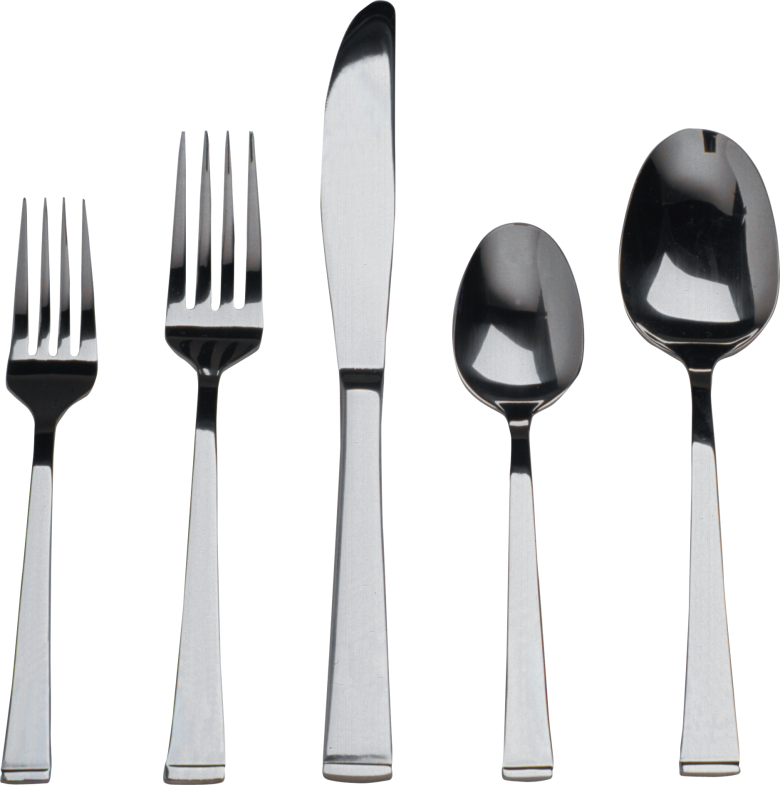 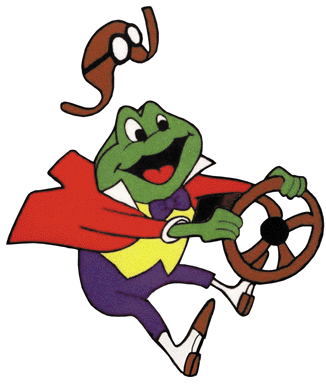 The Toad in the hole
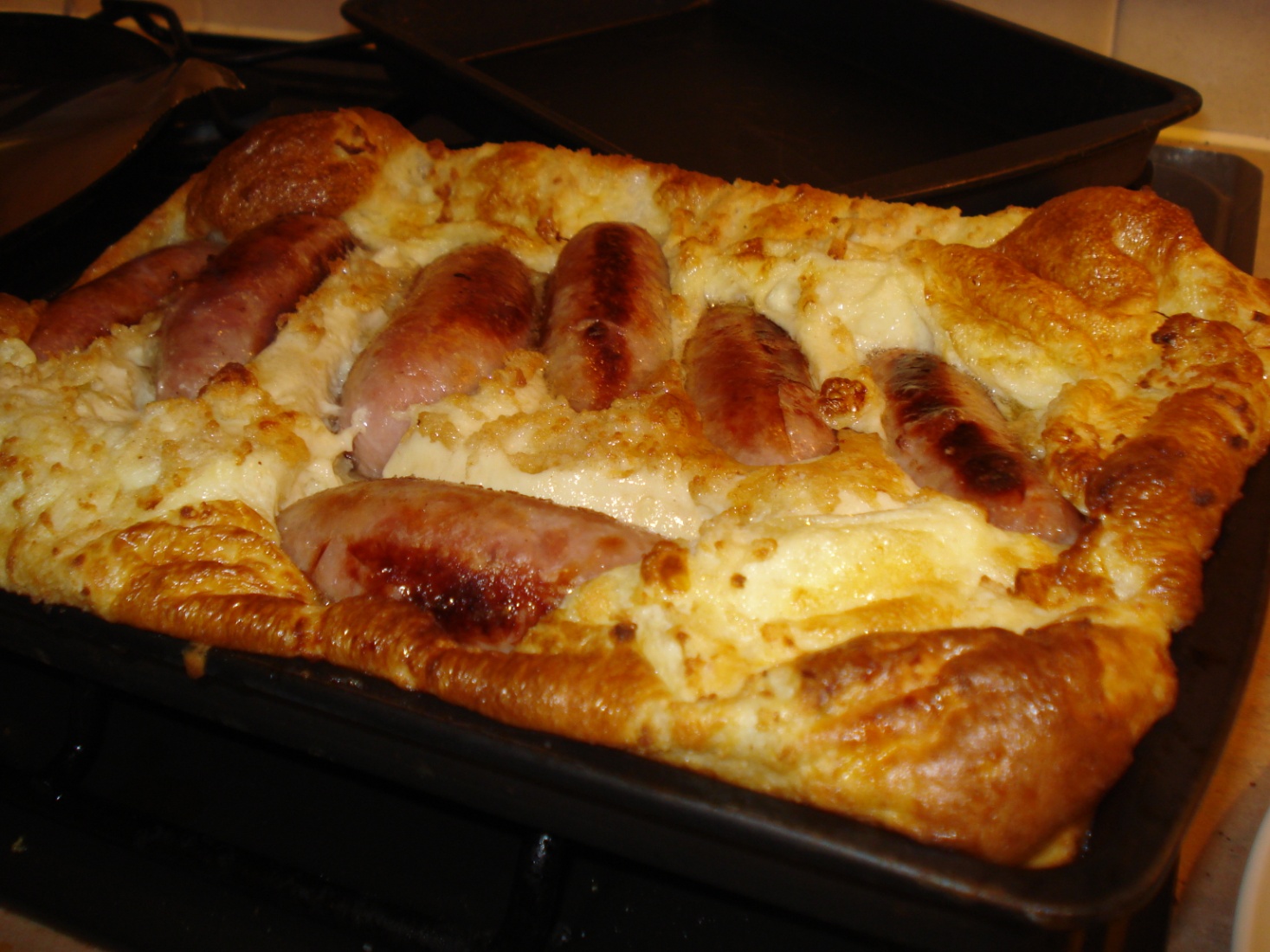 The Fish and chips
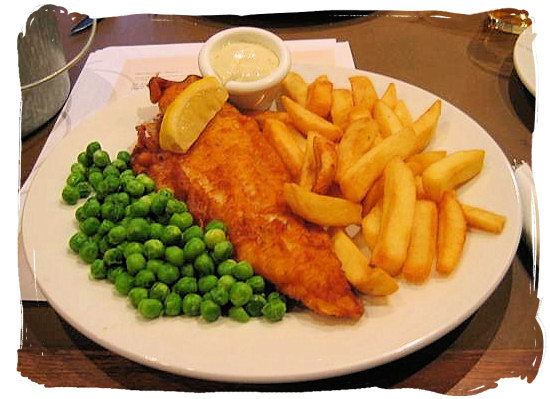 The bubble and squeak
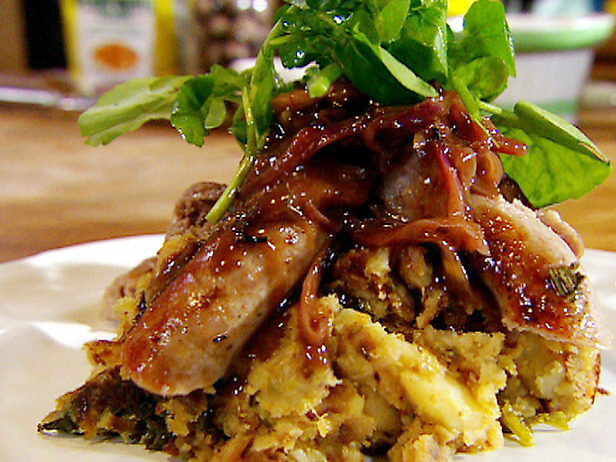 The Lancashire hotpot
The Sandwich
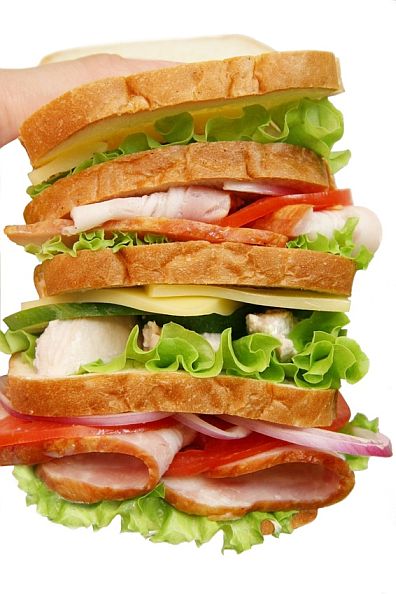 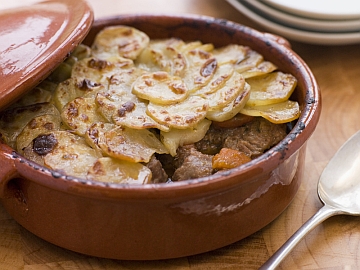 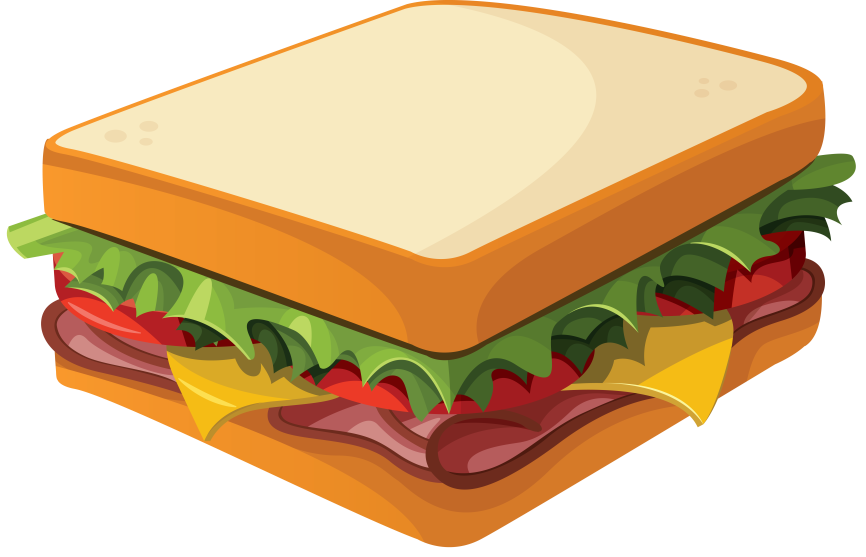 The Cottage pie
Ploughman's Lunch
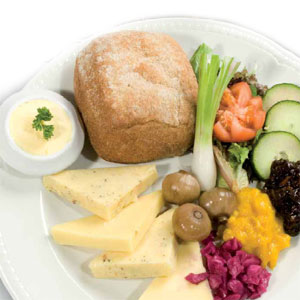 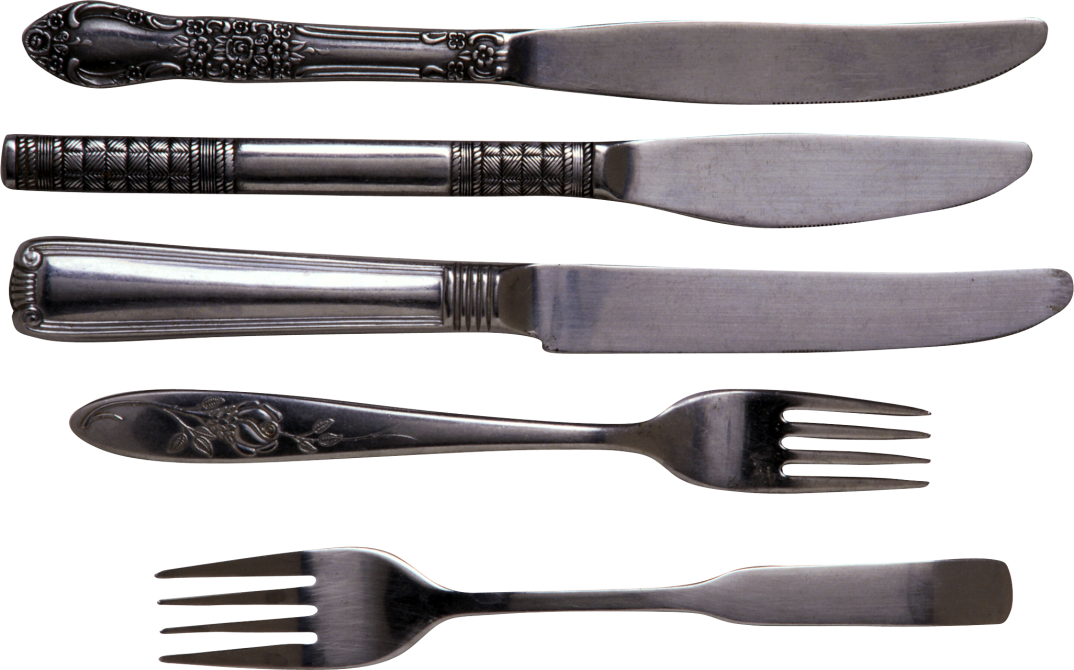 Trifle
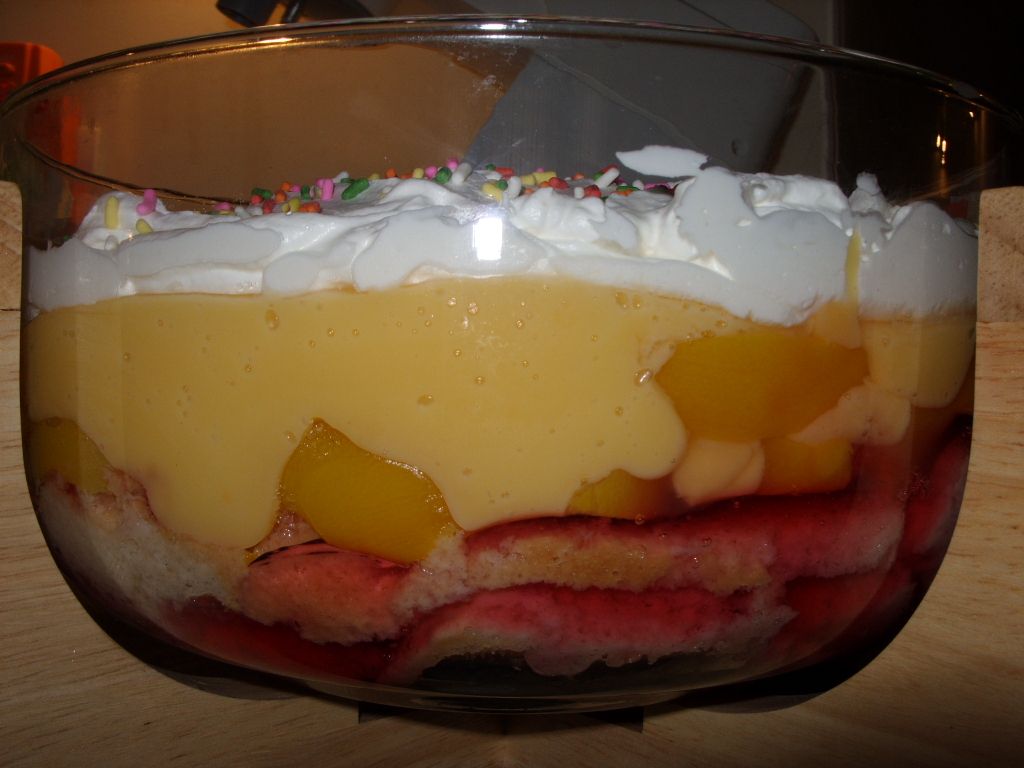 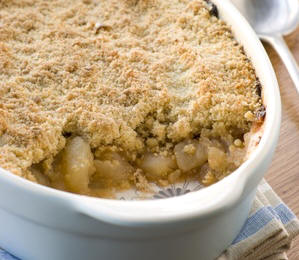 Fruit crumbles and pies are very popular in Britain!
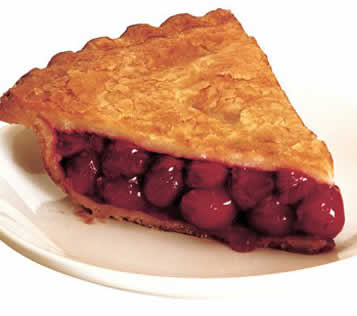